New Testament Seminary Helps
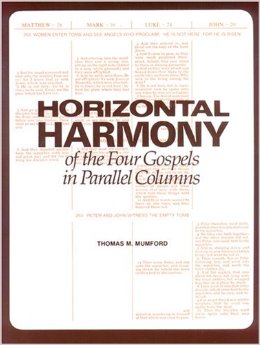 New Testament
Birth and Childhood of Jesus and John the Baptist
Opening Events in Jesus’ Ministry
Early Judean Ministry
Galilean Ministry
Galilean Ministry--continued
Galilean Ministry--continued
Galilean Ministry--continued
Galilean Ministry--continued
Later Judean Ministry
Later Judean Ministry
Perean Ministry
Perean Ministry Continued
Perean Ministry Continued
The Week of Atonement
The Week of Atonement
The Week of Atonement
The Week of Atonement
The Week of Atonement
The Week of Atonement
The Resurrection and 40 Day Ministry
Resurrection and 40 Day Ministry Continued
Source: Horizontal Harmony of the Four Gospels by Thomas M. Mumford